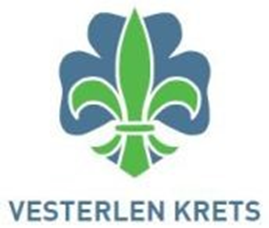 Samling for gruppeledelsen
Januar 2020 
Frikvarteret
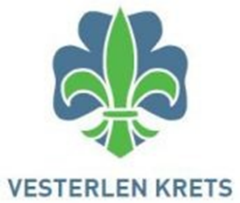 Programforslag
Fredag
Velkommen, innkvartering
Kvelds
Introduksjon til helga (Hensikt med langtidsplanlegging)
Leirbålsprat
Lørdag
Flaggheis 
Frokost 
Økt – 1 (planlegging, lederrekr.)
Ut på tur
Lunsj
Økt – 2 (NSF v/gen.sekr.)

Middag
Kveldssamling
Søndag
Flaggheis 
Frokost 
Økt – 3 (Verktøy, økonomi)
Lunsj
Avslutning
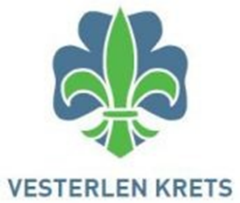 Emner - forslag (1)
Gruppeutvikling (presentasjoner, gruppearbeid, diskusjon)
Planlegging
metode for planlegging
Sette opp 5-årsplan (hvorfor, hvordan bruke plan)
Lederrekruttering (=medlemsvekst)
Bygge solid stamme med ledere man kan stole på at stiller opp
Utvikle rovere
Finne foreldre som vil mer enn gjennomsnittet
Ledere i alle posisjoner har fokus på å finne sin etterfølger
Vise at gruppa setter pris på innsatsen til lederne (sosialt, involvering, påvirkning, engasjement, forpliktelse)
Verktøy for kommunikasjon
Hjemmeside
Bruk av Facebook/Sosiale media
Messenger grupper / Spond / andre verktøy for å informere medlemmene
Speiderprogram-app
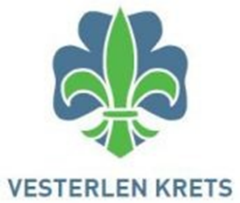 Emner - forslag (2)
Gruppeutvikling (presentasjoner, gruppearbeid, diskusjon) – forts.
Økonomi
Regnskapsføring
Hva skal aktiviteter koste?
Skal ledere betale?
Dekke lederes medlemskontingent?
Hvordan søke støtte til gruppa, hvor søker man?
Hjelp til medlemmer/familier med dårlig råd (slik at alle får mulighet til å delta)
Frilager
SpeiderSport fondet
Hjelp via kretsen (midler fra stiftelser)
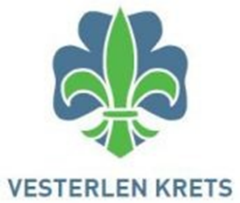 Emner - forslag (3)
NSF 
Info om forbundets satsing på grupper
Medlemssystemet
Synlighet
Ledertrening
Program
Trekløver Gilwell-kurs, juli 2020
Speidersport – profilklær
Landsleir

Praktisk og nyttig
HLR?
Speiderferdigheter av noe slag?
Luftetur?